Технология квазиполезного помехового сигнала в блокираторах приемников GPS с высокоточными кодами (P(Y), ВТ) серии «Персей – 43»
1
Функциональная схема тракта системы GPS навигации, установленной на высокоточном оружии (крылатая ракета, управляемая бомба, артиллерийский снаряд)
1
2
3
4
1 -  цифровая фазированная антенная решетка с подавлением – 40 dB
2 -  блок управления с селекцией по амплитуде, виду и структуре сигнала, направлению на источник сигнала и т.п.
3 -  приемник GPS с подавителем - 50 dB
4 -  потребитель (дисплей, система управления рулями , БИУС и т.п.)
Суммарное шумоподавление канала GPS составляет – 90dB
2
Крылатая ракета с GPS навигацией
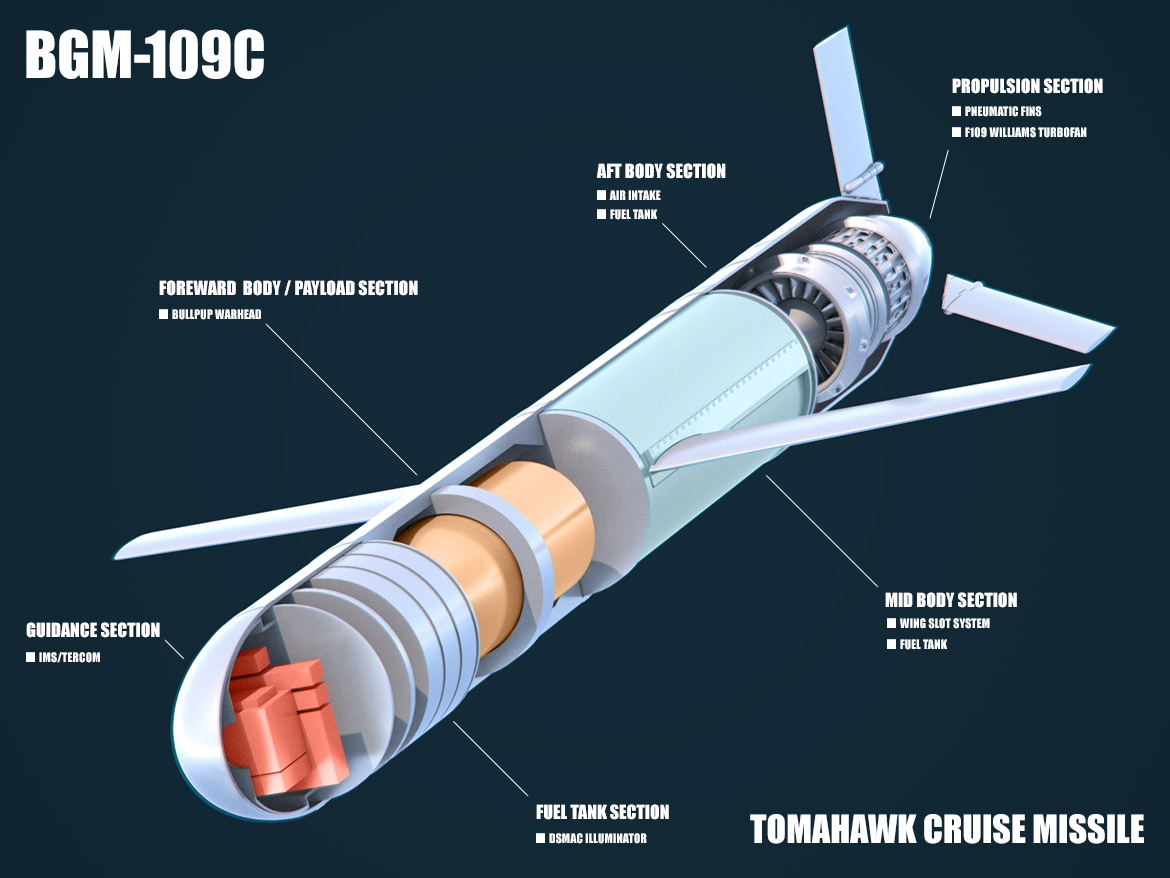 3
Управляемая бомба с GPS навигацией
4
Ряд бомб с комплектами JDAM
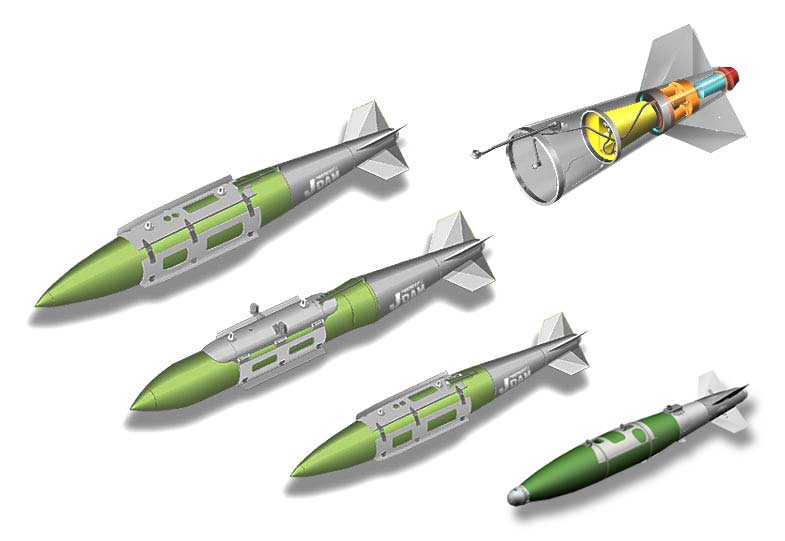 5
Комплект JDAM
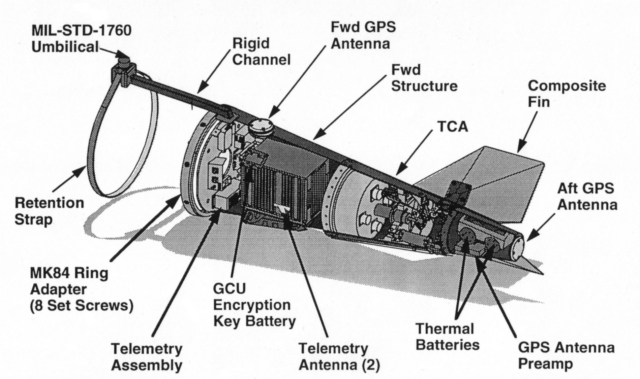 6
Источник помех
Подавление помехи приемнику GPS с помощью ЦФАР
Структура ЦФАР.
Секторная диаграмма направленности ЦФАР.
40
7
Пространственная селекция активных  помех
I фаза – определение наличия источника помех
II фаза – пеленгация источника помехи
III фаза – формирование нуля диаграммы направленности ЦФАР в направлении источника помех
IV фаза – удержание источника помех в нуле диаграммы направленности ЦФАР при движении объекта
8
ФАР приемника GPS
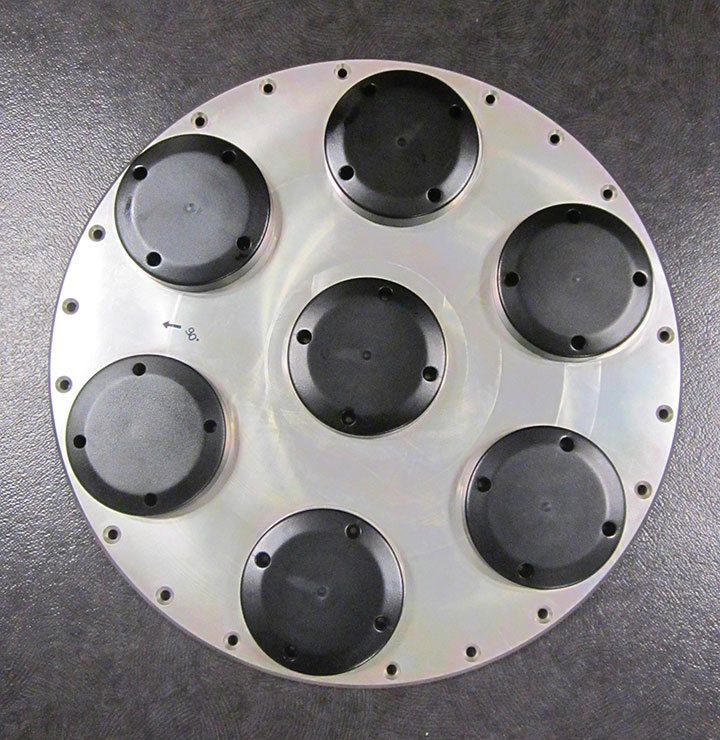 9
ФАР приемников GPS
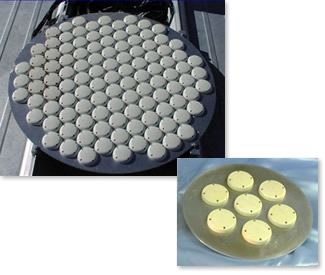 10
Бортовой приемник GPS с ФАР
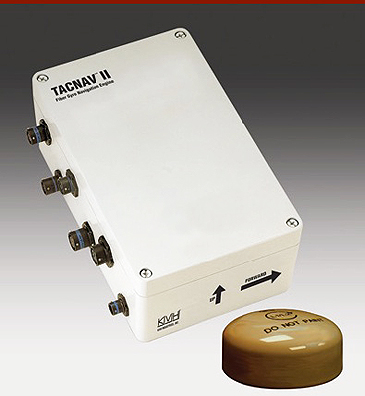 11
Бортовой навигационный модуль с инерциальным и GPS каналами
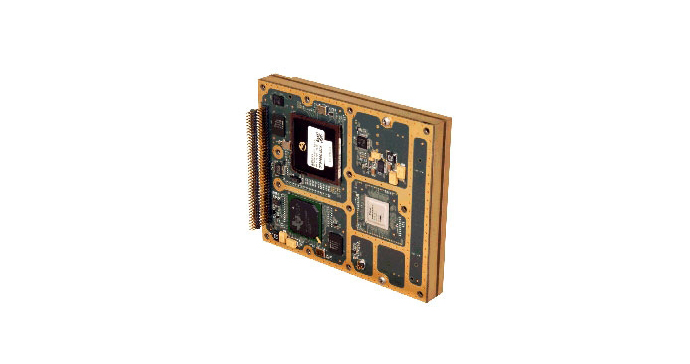 12
Отсеивание (селекция) активной помехи
одиночный слабый сигнал помехи отсеивается

 одиночный мощный сигнал (100÷1000 Вт) помехи отсеивается

 несколько одновременно приходящих на ЦФАР сигналов помехи отсеиваются (если их число не превышает число элементов ЦФАР)

 если сигнал помехи похож на полезный сигнал со спутника, он не отсеивается; такой сигнал называется квазиполезным
13
Квазиполезный сигнал
Квазиполезный сигнал – это сигнал, идентичный по структуре спектра, частоте и мощности на входе приемника GPS навигационным сигналам спутников систем NAVSTAR, GLONASS и Beidou
14
Квазиполезный сигнал помехи
квазиполезный сигнал по форме похож на полезный сигнал со спутника
 квазиполезный сигнал пропускается схемой селекции приемника GPS
 квазиполезный сигнал не несет информации о координатах места
 приняв квазиполезный сигнал и не получив информации, приемник GPS отключается от БИУС оружия
 БИУС переходит на другие каналы навигационной информации
15
Блокиратор приемников GPS «ПЕРСЕЙ-43»
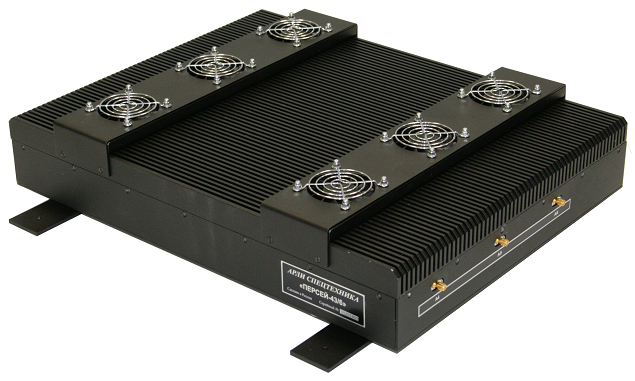 квазиполезный сигнал помехи

 подавление приемников систем NAVSTAR, GLONASS и Beidou

 частотные диапазоны   L1, L2, L3, L5
универсальное размещение 
(вертолет, самолет, БПЛА, автомобиль, стационарно)
 
 встроенная цифровая система диагностики
16